Cours  : Informatique/ Computer science
Niveau :M1– deuxième semestre
Université Aboubekr Belkaid
Présenté par : Mlle   RAMDANE MAMCHA Bouchra                                                                            Date : /02/2020
Plan de travail
1
les notions de base de l’informatique
2
Les Hardware et les Software
3
Les Réseaux et topologies
4
Microsoft Office (WORD , EXCEL, POWERPOINT)
5
La recherche sur l’internet
Cours 1 : Rappel des notions de base de l’informatique
Niveau :M1– deuxième semestre
Université Aboubekr Belkaid
Présenté par : Mlle   RAMDANE MAMCHA Bouchra                                                                            Date : /02/2020
1-Définitions :
1-1-Définitions de l’informatique /
Computer science :
Le mot « Informatique » a été créé (vers 1960) à partir des deux mots « information » et  « automatique », la science qui s'occupe du traitement automatique de l'information par l’utilisation de machines communément appelée "ordinateur".
Cours 1 : Rappel des notions de base de l’informatique
1-Définitions :
1-2- les phases du traitement
Phase du traitement
Entrer les informations
Donner les résultats
Cours 1 : Rappel des notions de base de l’informatique
2-Domaines d’utilisation:
L’informatique ca sert a quoi ??!!
L’informatique est une science pluridisciplinaire (touche à tous les secteurs de la vie moderne).
Chaque spécialité (médecine, industrie, éducation, administration…) utilise l’informatique selon ses besoins.
Cours 1 : Rappel des notions de base de l’informatique
2-Domaines d’utilisation:
L’informatique ca sert a quoi ??!!
Informatique industrielle : utilisation dans des chaînes de fabrication industrielles (pilotage de robots dans l’industrie automobile).
Télécommunications : transmission d'informations (réseaux et internet).
Militaire : l’espionnage et la sécurité
Cours 1 : Rappel des notions de base de l’informatique
3-Histoire de l’ informatique :
1-Le développement de l’informatique
Le développement de l’informatique est lié à la recherche fondamentale en mathématiques et plus précisément à la logique et aux algorithmes mathématiques, ( Abu Jaffar Al Khawarizmi.)
3-Histoire de l’ informatique :
2-Les générations d’ordinateurs
Première génération : les tubes à vides – 1940 à 1955
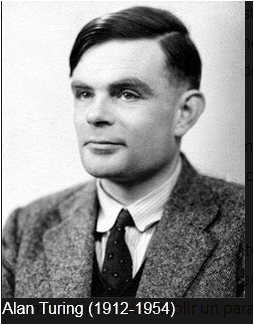 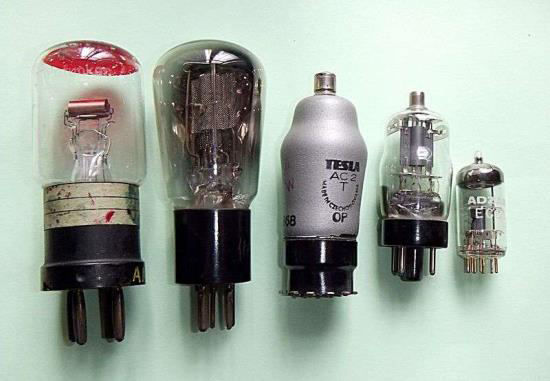 3-Histoire de l’ informatique :
2-Les générations d’ordinateurs
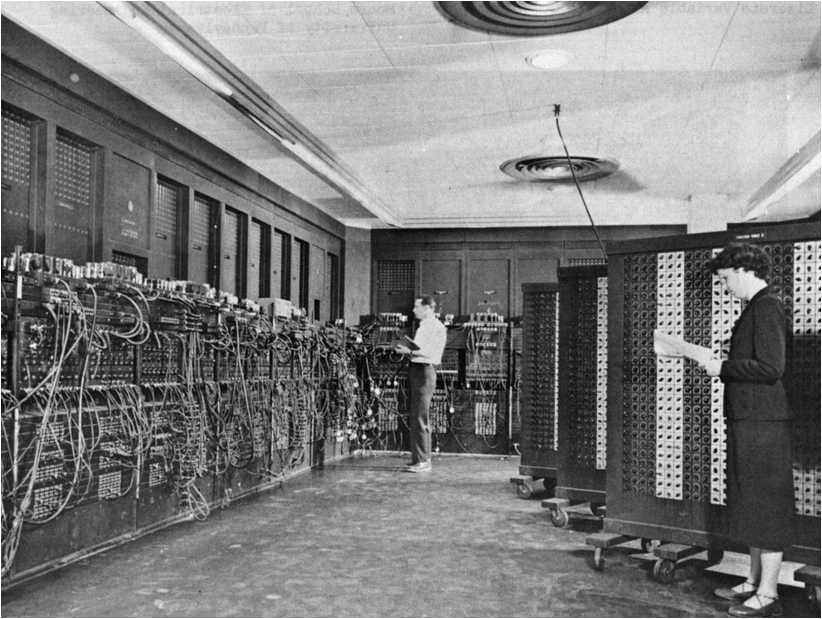 Calculateur Universel Programmable

- RAM :2000 octets.
- 10 000 intstruction/S- Poids : 30 tonnes 
- SURFACE : 167 m²
3-Histoire de l’ informatique :
2-Les générations d’ordinateurs
Deuxième génération : les transistors – 1955 à 1965
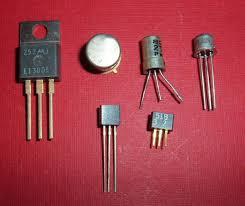 3-Histoire de l’ informatique :
2-Les générations d’ordinateurs
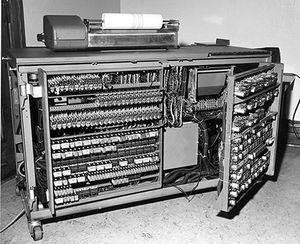 - RAM : 32 kilo-octets.
- 300000 intstruction/S- Poids :  tonne
- SURFACE : 10 m²
3-Histoire de l’ informatique :
2-Les générations d’ordinateurs
Troisième génération : les circuits intégrés – 1965 à 1975
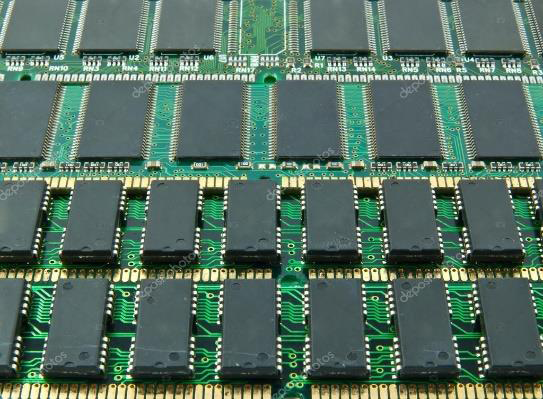 3-Histoire de l’ informatique :
2-Les générations d’ordinateurs
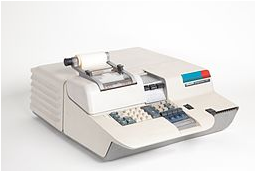 Programma 101
- RAM : 2 méga-octets.
-5 millions   intst/S- Poids : 35,5 kg
3-Histoire de l’ informatique :
2-Les générations d’ordinateurs
Quatrième génération : les circuits intégrés à très grande échelle - 1975 à nos jours
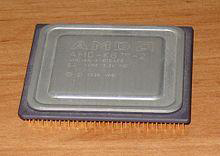 processeur
3-Histoire de l’ informatique :
2-Les générations d’ordinateurs
Voir la vidéo
3-Histoire de l’ informatique :
3-Types d'ordinateurs
Selon les critères suivant :
 -la vitesse de la machine
-la taille
 -le coût et les capacités réseau, on distingue généralement 4 types d’ordinateurs
3-Histoire de l’ informatique :
3-Types d'ordinateurs
3. 1. Les gros systèmes 
- Les supercalculateurs 
Un super-ordinateur , ou supercalculateur, est un ordinateur conçu pour atteindre les plus hautes performances possibles avec les techniques connues lors de sa conception, en particulier en ce qui concerne la vitesse de calcul.
3-Histoire de l’ informatique :
3-Types d'ordinateurs
3. 1. Les gros systèmes 
Les supercalculateurs
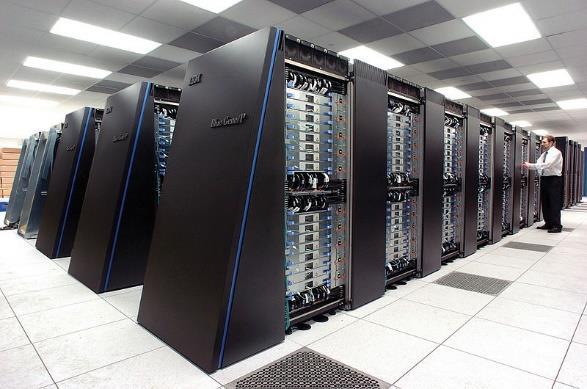 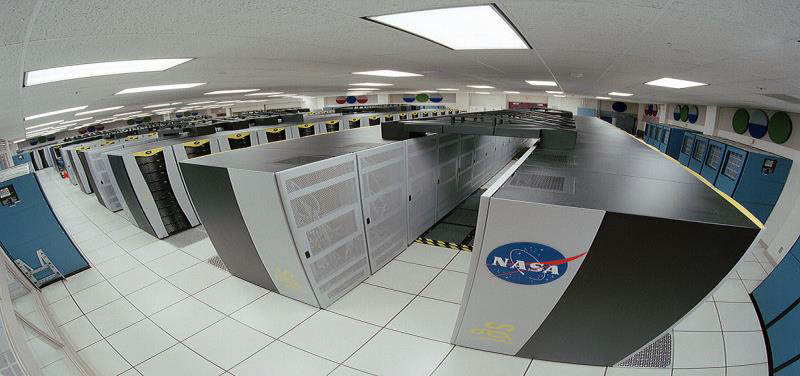 centre de recherche de la NASA
IBM Blue Gene/P de l'Argonne National Laboratory
3-Histoire de l’ informatique :
3-Types d'ordinateurs
3. 1. Les gros systèmes 
-Les mainframes 
En français ordinateurs centraux , c’est des ordinateurs possédant une grande puissance de calcul, des capacités d'entrée-sortie gigantesques et un haut niveau de fiabilité. Les mainframes sont utilisés dans de grandes entreprises pour effectuer des opérations lourdes de calcul ou de traitement de données volumineuses (exemple ; serveurs web, serveurs INTRANET).
3-Histoire de l’ informatique :
3-Types d'ordinateurs
3. 1. Les gros systèmes 
-Les mainframes
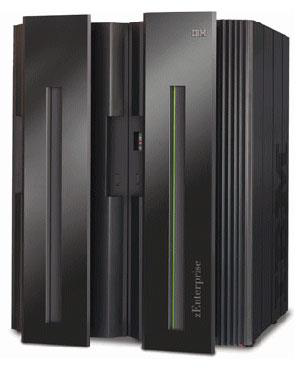 Ordinateur central.
3-Histoire de l’ informatique :
3-Types d'ordinateurs
3. 2. Les ordinateurs de systèmes embarqués 
Un système embarqué est un système complexe qui intègre du logiciel et du matériel conçus ensemble afin de fournir des fonctionnalités données. Il contient généralement un ou plusieurs microprocesseurs destinés à exécuter un ensemble de programmes définis lors de la conception et stockés dans des mémoires. Il ne possédant pas des entrées/sorties standards comme un clavier ou un écran d'ordinateur.
3-Histoire de l’ informatique :
3-Types d'ordinateurs
3. 3. Les ordinateurs personnels 
Parmi lesquels on distingue : 
- Les ordinateurs de bureau (en anglais desktop computers) 
-Les ordinateurs portables (en anglais laptop ou notebooks) 
-les netbooks 
-Les tablettes PC (en anglais tablet PC, également appelées ardoises électroniques)
3-Histoire de l’ informatique :
3-Types d'ordinateurs
3. 4. Les assistants personnels 
Appelés PDA, (Personal digital Assistant, ou encore handheld), sont des ordinateurs de poche proposant des fonctionnalités liées à l'organisation personnelle. Ils peuvent être dotés des fonctions d'un téléphone portable. On parle alors souvent dans ce cas de smartphone.
Merci de votre Attention
Cours 1 : Rappel des notions de base de l’informatique